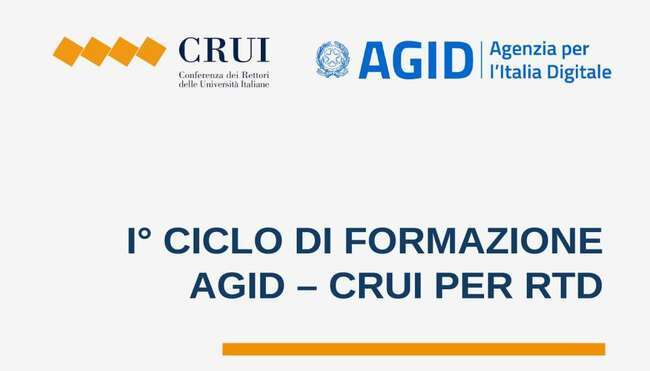 Piano triennale per l’informatica nella PA 2020 - 2022
10 Novembre 2020
La sicurezza informatica nella pubblica amministrazione
24 Novembre 2020
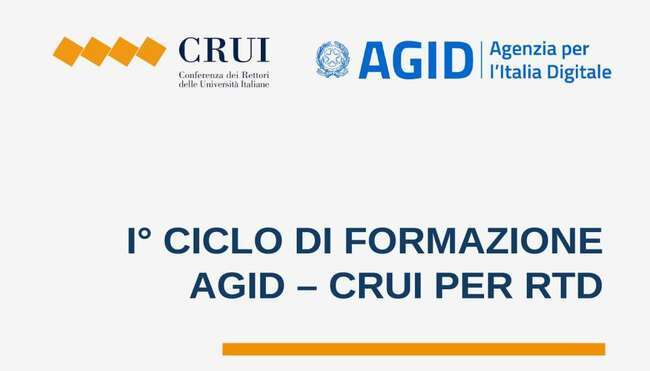 Il problema della sicurezza informaticanel contesto generale e nella PA
Corrado Giustozzi
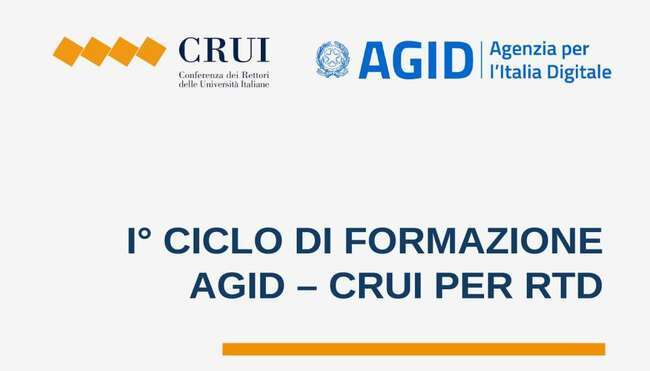 Cybersecurity: moda o realtà?
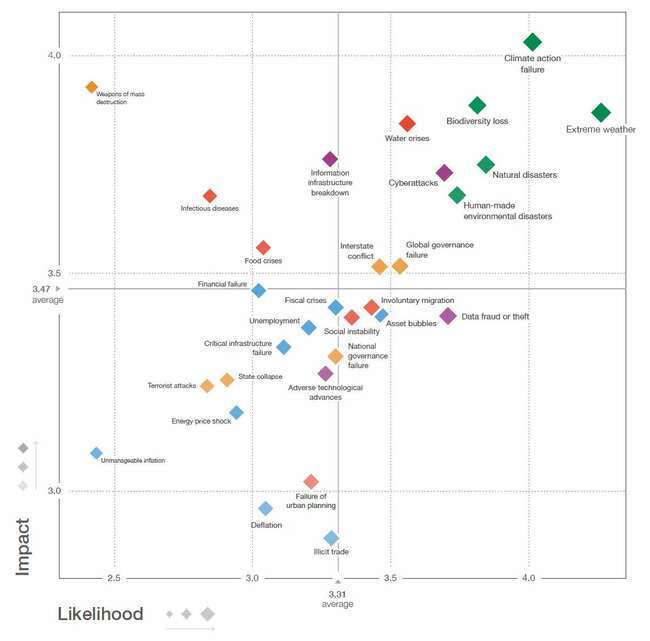 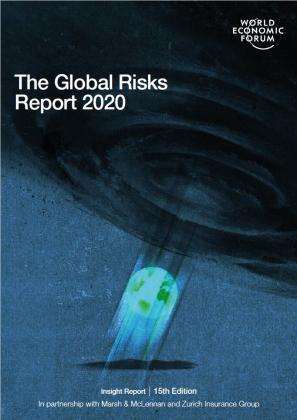 Sicurezza informatica negli anni ‘70
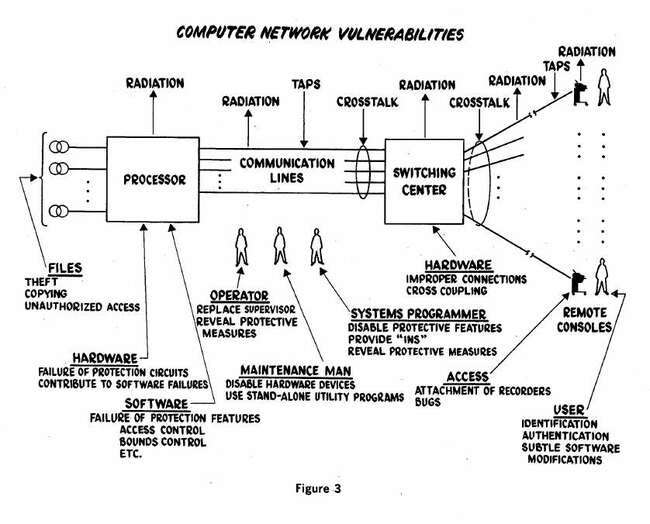 Fonte: “The Ware report”, Rand Corp., 1970
La prima ARPAnet
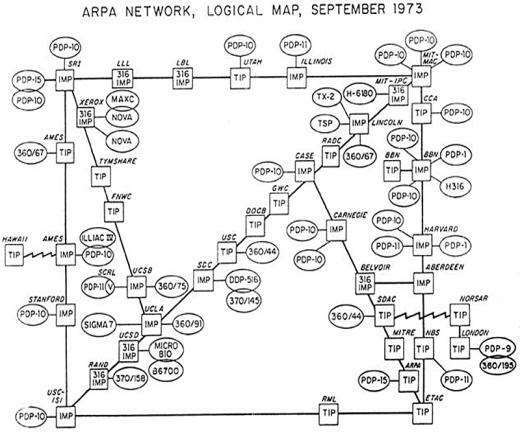 Fonte: Internet Society
Internet nel 1982
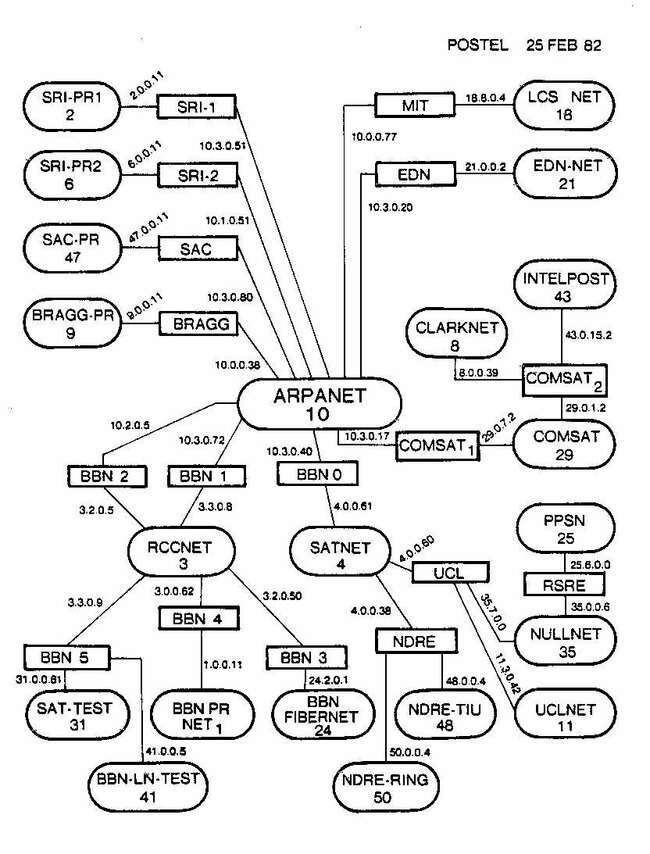 Fonte: Internet Society
I numeri di Internet, oggi e domani
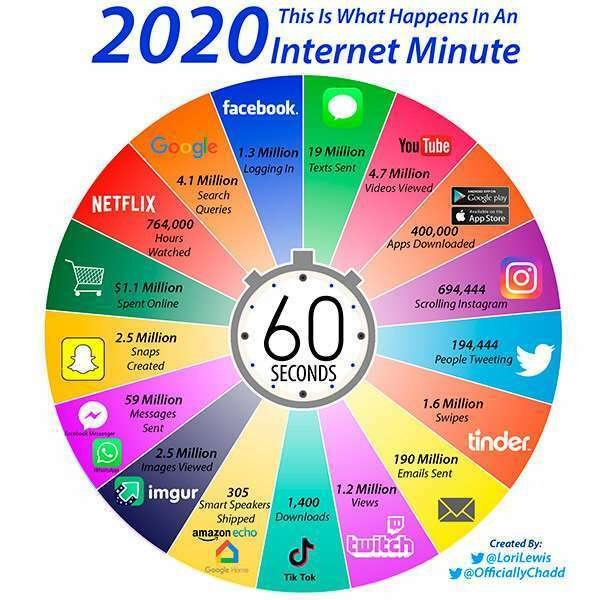 Oggetti: nel 2019 i dispositivi connessi in Rete hanno raggiunto un numero pari a tre volte e mezza la popolazione della Terra.
Traffico: il traffico IP nel 2015 è stato di 72,4 HByte al mese. Nel 2019 è stato di 168,0 HByte al mese.(1 HByte = 1018 Byte, ossia un milione di TByte)
Utenti: erano 3 miliardi nel 2015, sono diventati 4 miliardi nel 2019.
L’Internet delle cose e i nuovi rischi
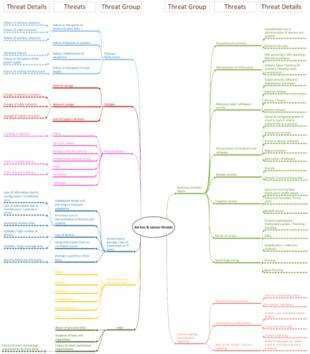 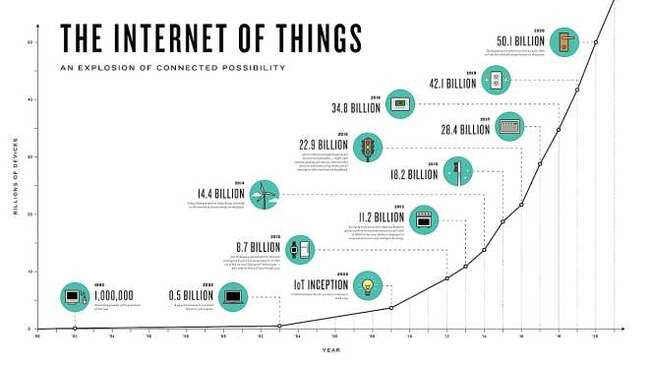 Tutto è vulnerabile…
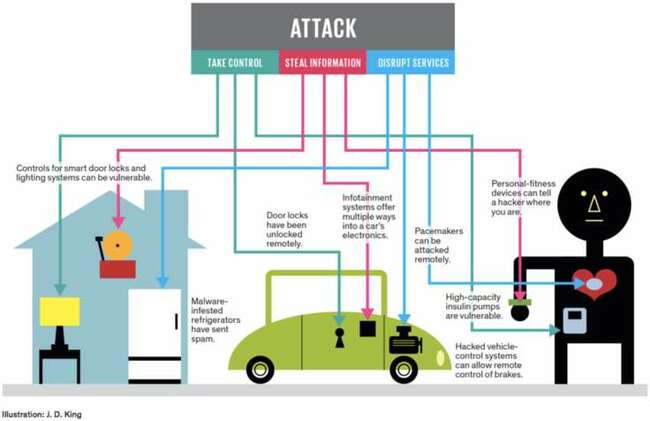 10
…e un errore potrebbe costare caro!
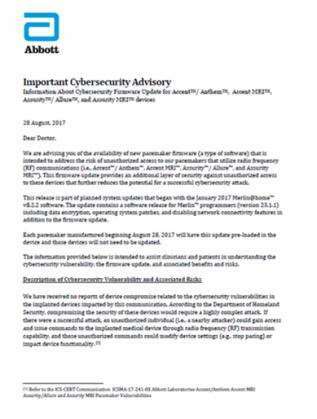 Nell’agosto 2017 Abbott ha lanciato una campagna di richiamo per 450.000 defibrillatori impiantati
A seguito della scoperta di una vulnerabilità è stato necessario aggiornare il firmware di tutti i dispositivi installati nei pazienti
Sfruttando questa vulnerabilità un attaccante avrebbe potuto prendere il controllo remoto del defibrillatore e riprogrammarlo…
11
La situazione nella Pubblica Amministrazione
Sicurezza basata sulle tecnologie
Mancanza di strutture organizzative in grado di gestire gli eventi e rispondere agli attacchi
Superficie d’attacco eccessiva
Mancanza di una baseline comune di riferimento
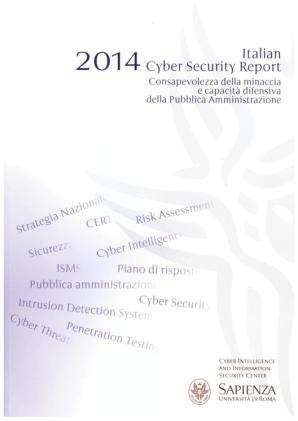 Una Pubblica Amministrazione vulnerabile
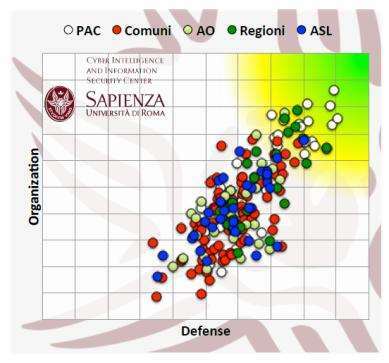 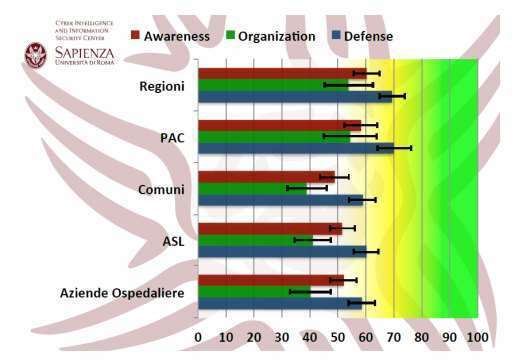 Il ruolo e le attività di AgID - Strumenti di prevenzione
Massimiliano Rossi
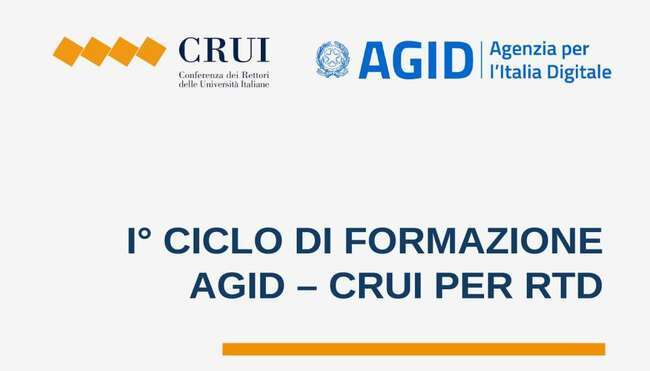 15
Contesto di riferimento - la sicurezza informatica delle PA
INIZIATIVE STRATEGICHE E LINEE GUIDA
SERVIZI E SOLUZIONI OPERATIVE
Servizi preventivi di sicurezza informatica 
Servizi di Cyber Security Awareness
Servizi sussidiari per la gestione della sicurezza
Definizione di azioni nel Piano triennale per  l’informatica delle PA
 Supporta Consip nella definizione dei requisiti di sicurezza per le gare strategiche
Ambito PA
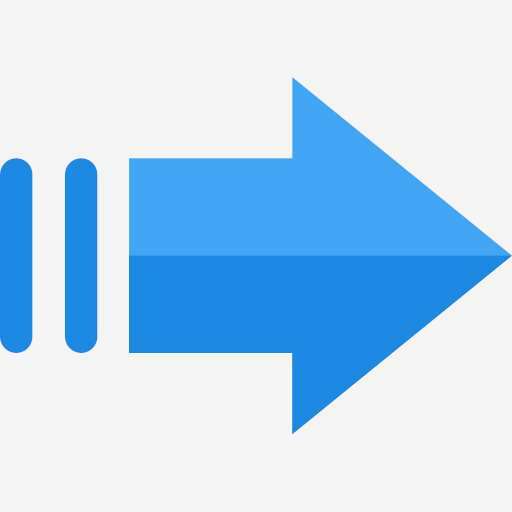 Early warning tramite avvisi e bollettini di sicurezza
Infosec con statistiche e dati analitici su Pattern di attacco, Vulnerabilità e IoC 
 Tool di Cyber Risk Assessment
Ambito generale
Emanazione di Linee Guida
 Vigilanza sui Trusted Services
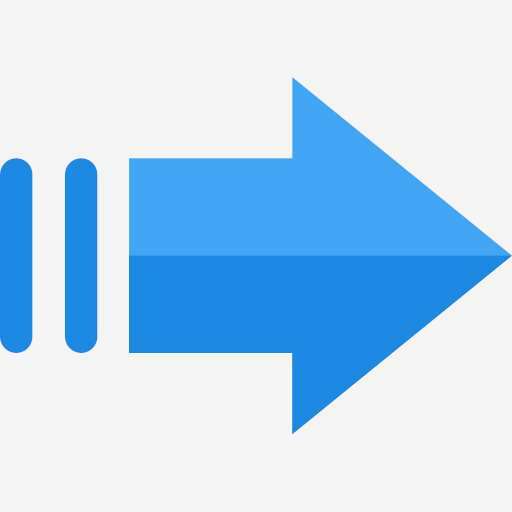 16
Azioni e strumenti integrati di prevenzione - l’approccio temporale
LINEE GUIDA
CERT AGID
Tool Risk Assessment
Risposta strutturale a minacce attuali e future
Misure minime sicurezza ICT
Linee guida per la sicurezza nel procurement
Linee guida sviluppo sicuro
Individua e risolve problematiche esistenti
Coadiuva la programmazione interventi in materia sicurezza Informatica
Servizi preventivi di sicurezza informatica 
Servizi di Cyber Security Awareness
Risposta a minacce future
Gestione nuovi applicativi con architetture sicure by design
Da richiamare nei contratti con I fornitori
Il Piano triennale per l’informatica nella PA  2020-2022
17
IMPOSTAZIONE DEL PIANO
Semplificazione della struttura del documento e dei capitoli 
Particolare rilevanza per le azioni specifiche da porre in essere da parte delle PA
INIZIATIVE STRATEGICHE E LINEE GUIDA
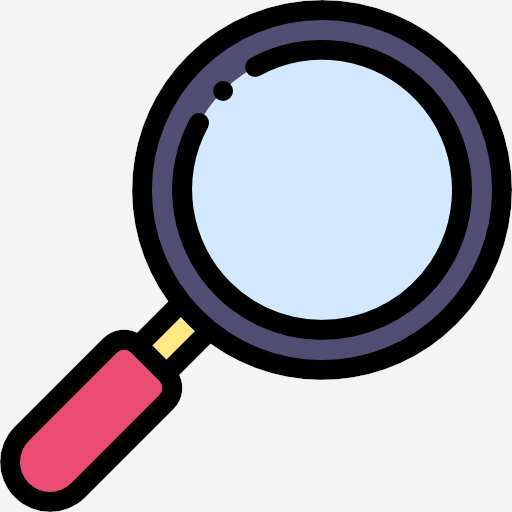 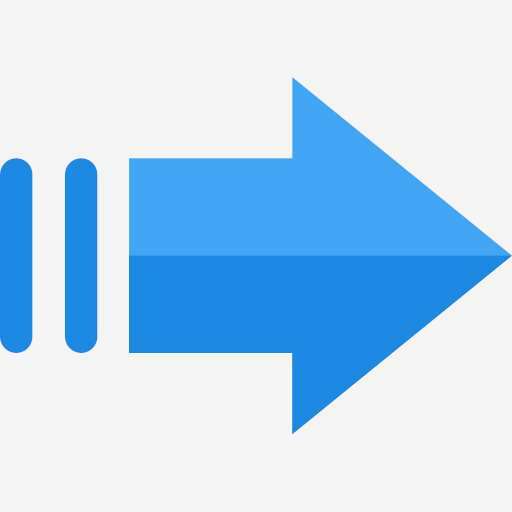 Definizione di linee di azione nel Piano triennale per la PA
Ambito PA
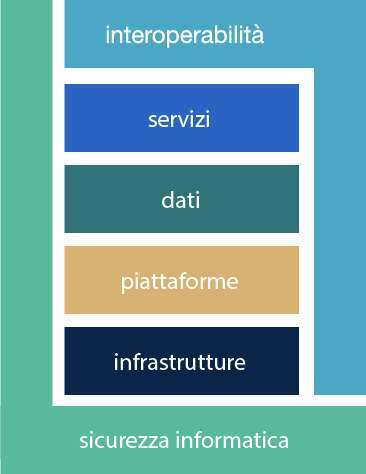 Circa 100 azioni nel triennio a carico delle PA con focus e indicazioni specifiche sulle azioni delle PA locali nel capitolo 9
EFFICACIA DEL PIANO 
Valorizzazione della trasversalità delle componenti interoperabilità e sicurezza informatica
Evidenziazione degli aspetti organizzativi necessari al completamento del percorso di trasformazione digitale delle PA
Focus sulle «Gare strategiche» per favorire l'attuazione del Piano triennale
MONITORAGGIO DEL PIANO
Introduzione di un approccio orientato alla misurazione dei risultati
Individuazione di un percorso operativo che coinvolga le PA nell'attività di monitoraggio del Piano
[Speaker Notes: Circa 200 azioni complessive. Il capitolo 9 contiene]
18
La sicurezza nel Piano triennale 2020 – 2022
L’ esigenza per la PA di contrastare le minacce cibernetiche è fondamentale in quanto garantisce non solo la disponibilità, l’integrità e la riservatezza delle informazioni proprie del Sistema informativo della Pubblica Amministrazione, ma è il presupposto per la protezione del dato che ha come conseguenza diretta l’aumento della fiducia nei servizi digitali erogati dalla PA.
OBIETTIVI DEL Cap. 6
RISULTATI ATTESI
Aumentare la consapevolezza del rischio cyber (Cyber Security Awareness) nelle PA
Incremento del livello di Cyber Security Awareness nella PA
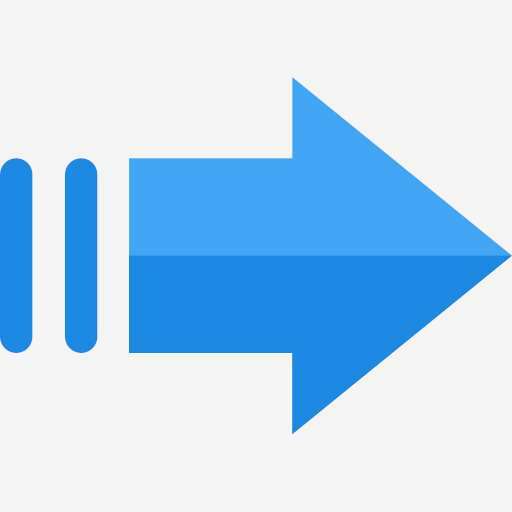 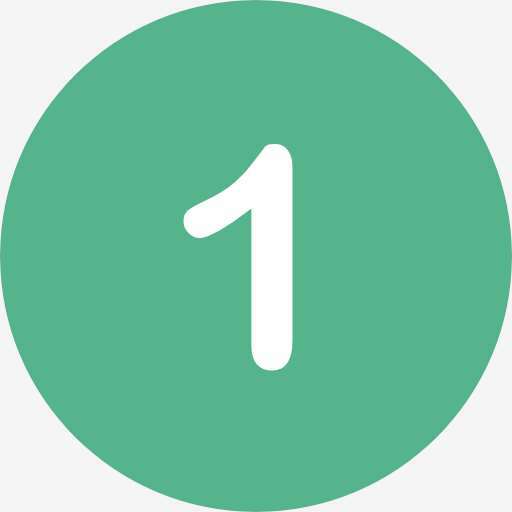 Incremento del numero dei portali istituzionali che utilizzano il protocollo HTTPS only
Massimizzazione del numero dei Content Management System (CMS) non vulnerabili utilizzati nei portali istituzionali delle PA
Aumentare il livello di sicurezza informatica dei portali istituzionali della Pubblica Amministrazione
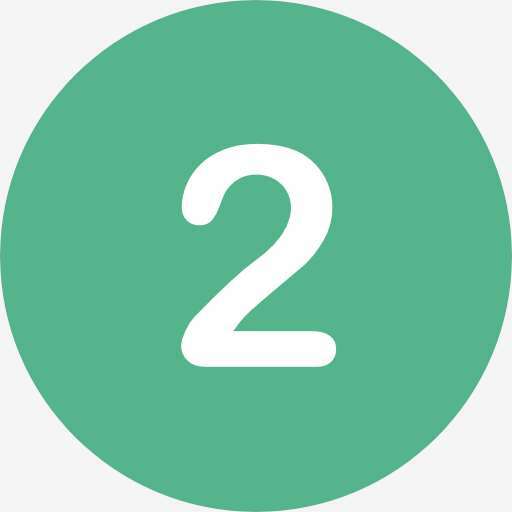 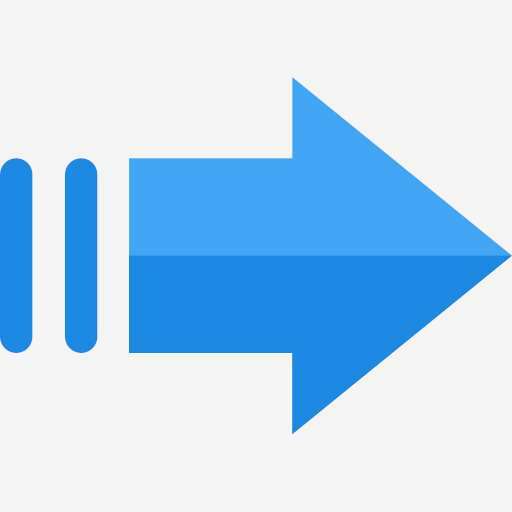 19
Linee di indirizzo e linee guida AGID sulla sicurezza Informatica
INIZIATIVE STRATEGICHE E LINEE GUIDA
Le linee guida contengono indicazioni sulle misure di sicurezza che le PA devono adottare per garantire la sicurezza nel processo di acquisto di beni e servizi ICT
Linee per la sicurezza nel procurement ICT
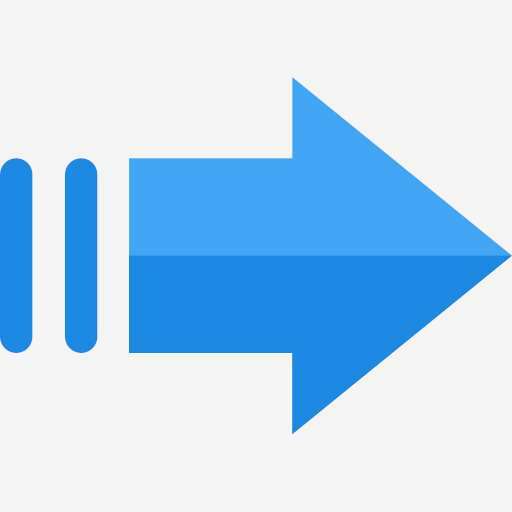 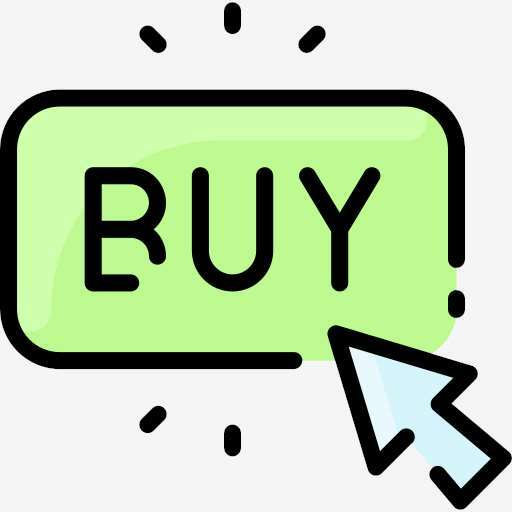 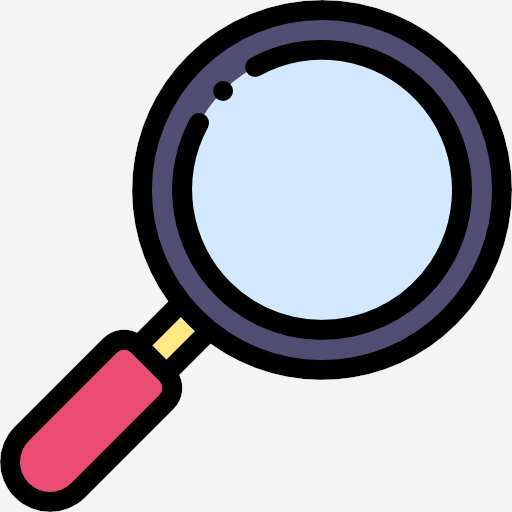 Ambito generale
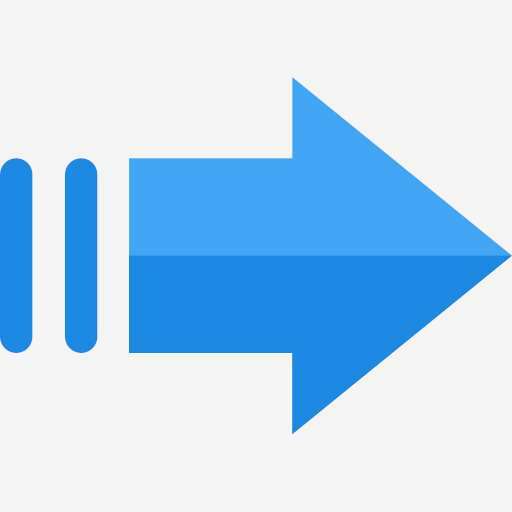 Emanazione di Linee Guida
Linee per lo sviluppo del software sicuro
Le linee guida contengono indicazioni per garantire un ciclo di sviluppo di software sicuro all’interno delle amministrazioni
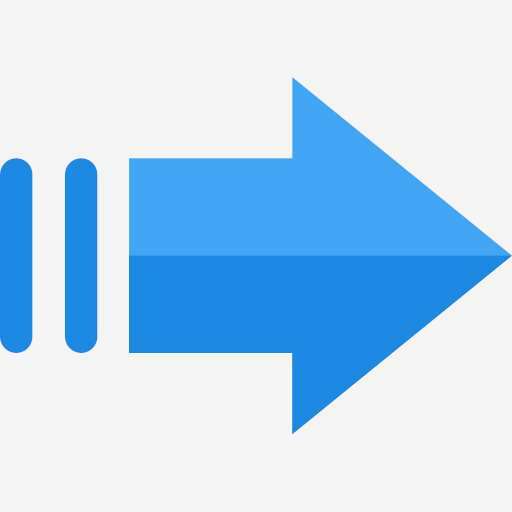 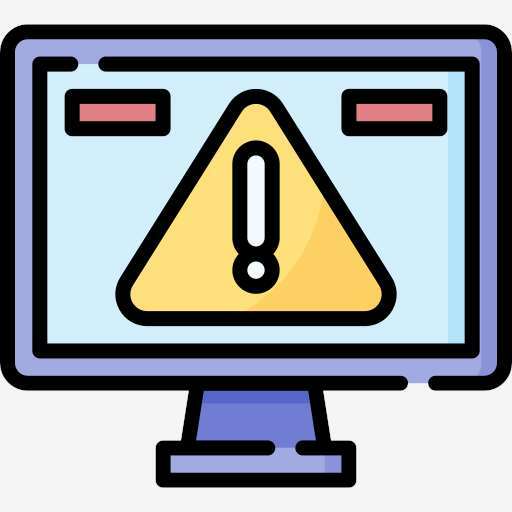 Adottate da AGID nel 2017 contengono indicazioni di natura tecnologica, organizzativa e procedurale utili alle Amministrazioni per valutare il proprio livello di sicurezza informatica
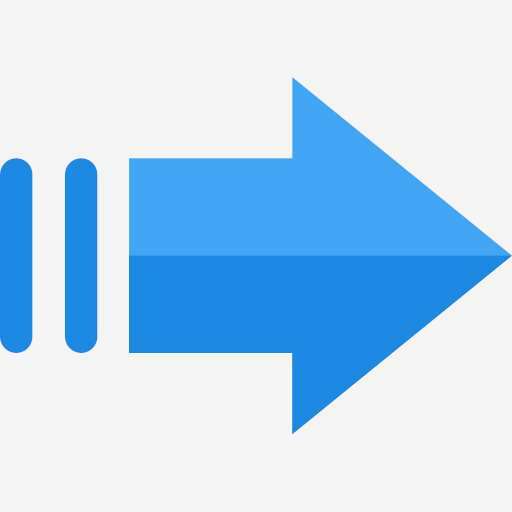 Misure minime di sicurezza ICT
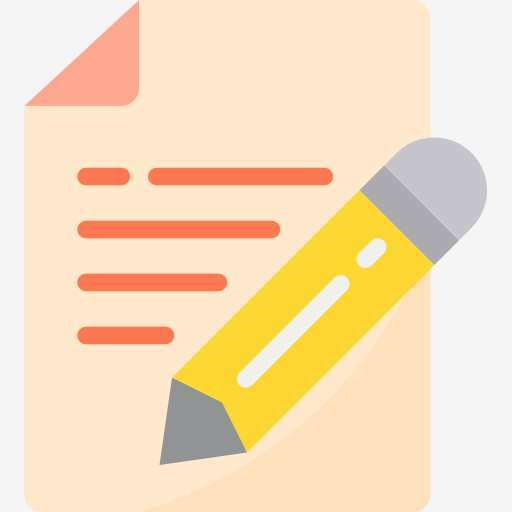 IN AGGIORNAMENTO
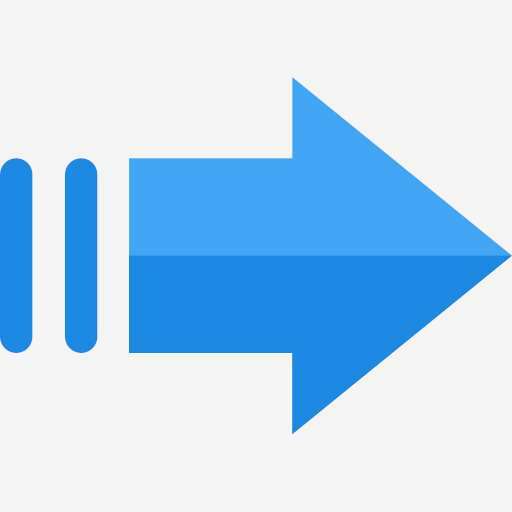 Linee guida per i CERT di prossimità
Le linee guida conterranno indicazioni sugli aspetti significativi da considerare per poter avviare e gestire un CERT e che potranno essere presi a riferimento per la costituzione di CERT di prossimità (o tematici)
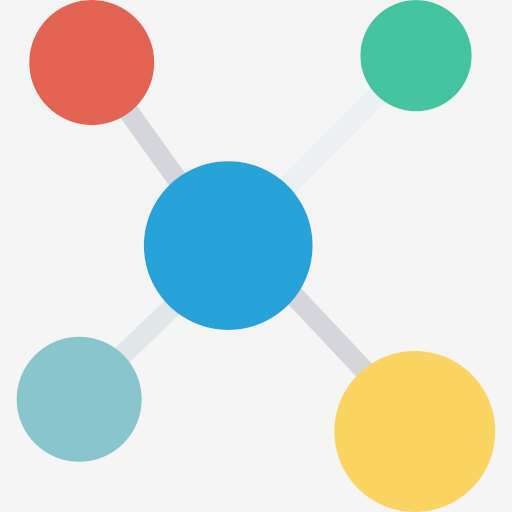 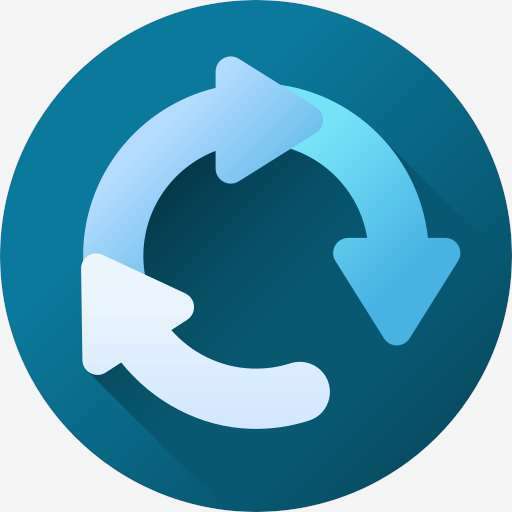 20
Linee guida per lo sviluppo del software sicuro
1
3
Linee Guida per l’adozione di un ciclo di sviluppo di software sicuro (S-SDLC)
Linee Guida per lo sviluppo sicuro di codice
Analizzando le principali vulnerabilità software fornisce una vista delle principali criticità contestualizzate per ogni specifica area di sviluppo, anche in termini di tecniche da utilizzare per riconoscerle e difendersi opportunamente.
Analizzando lo scenario nazionale e globale, definisce un framework concettuale e una metodologia per implementare un Secure SDLC fornendo al contempo un catalogo dei tool disponibili, a supporto di ogni fase del ciclo di vita
2
4
Linee Guida per adeguare la sicurezza del software di base
Linee Guida per la modellazione delle minacce e individuazione delle azioni di mitigazione
Analizzando le principali minacce e le tipologie di attacco rispetto al software di base, al middleware e al software applicativo più comune, fornisce i riferimenti alle istruzioni operative di hardening  messe a disposizione da enti/istituzioni internazionali.
Introduce i concetti base di security e privacy by design e analizza gli strumenti e i modelli a supporto della fase di progettazione del software sicuro, anche in relazione con il GDPR, fornendo un caso d’uso applicativo in cui vengono impiegate le metodologie e gli strumenti di sicurezza individuati.
21
Il ruolo e gli strumenti AGID
AGID opera per mantenere e sviluppare servizi di sicurezza preventivi e funzioni di accompagnamento utili per la crescita e la diffusione della cultura della sicurezza informatica, in linea con le disposizioni del CAD e con gli obiettivi descritti dal Piano triennale per l’informatica nella pubblica amministrazione
SERVIZI E SOLUZIONI OPERATIVE
Servizi preventivi di sicurezza informatica 
Servizi di Cyber Security Awareness
Servizi sussidiari per la gestione della sicurezza
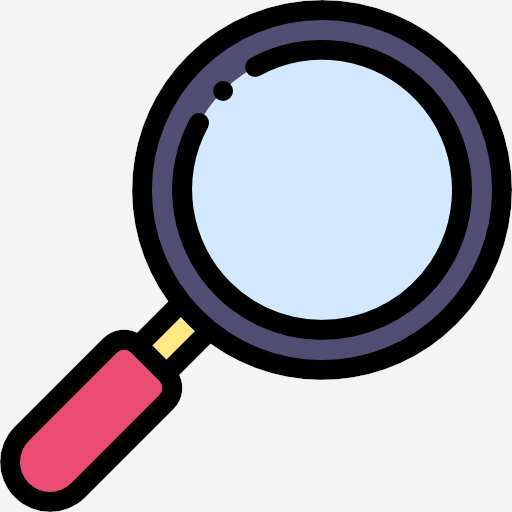 Ambito PA
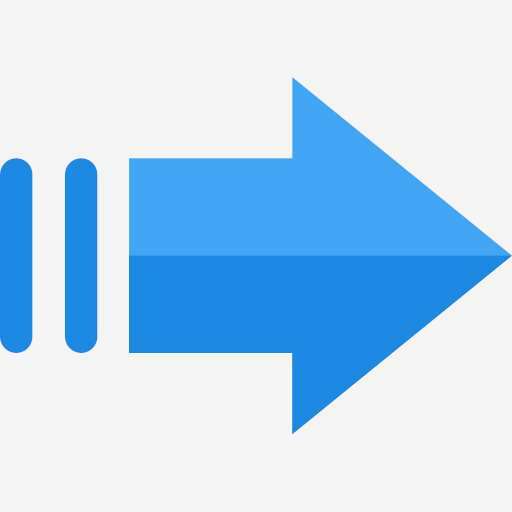 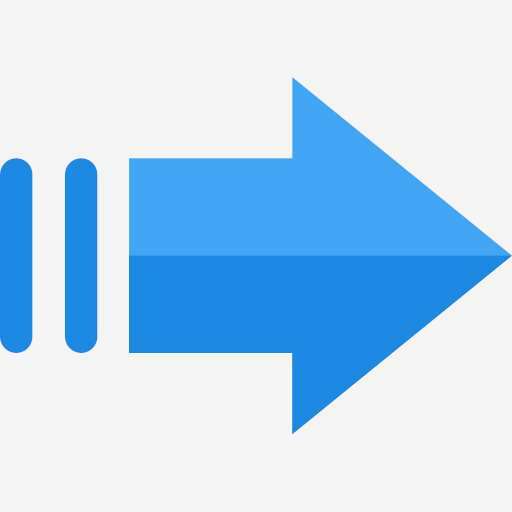 Servizi e strumenti di sicurezza preventivi
Funzioni di accompagnamento
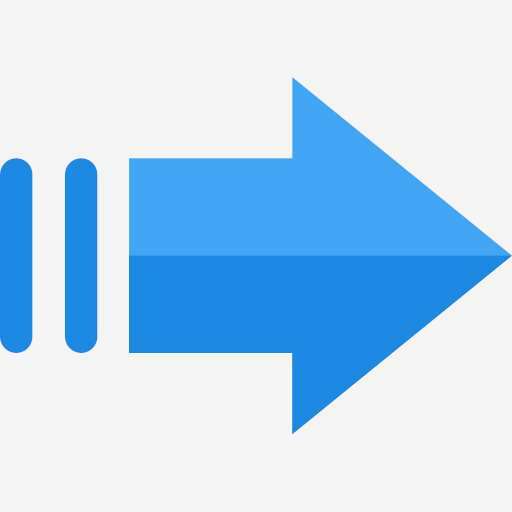 Risk Assessment Tool per le PA 
Piattaforma Infosec (8,4 milioni di indicatori di compromissione
	IOC lavorati )
Trasmissione automatizzata IoC – Avvio sperimentale da marzo 2019
STRUMENTI
22
Le minacce cyber per la PA
43 milioni
Attacchi informatici in Italia nel 2019
*fonte rapporto clusit 2020
Indicatori di compromissione (IOC) lavorati dalla piattaforma Infosec
8,4
milioni
Di cui 16.613 nel 2019
Malware totali analizzati da Infosec 
*fino al 6 maggio 2020
38.241
+30% rispetto al 2018
Data breach segnalati al Garante Privacy dall’entrata in vigore del GDPR
2.368
*fonte monitoraggio Garante Privacy
Tool di Cyber Risk Management - Quadro d’insieme
23
Il tool nasce per supportate le PA nel self-assessment di sicurezza informatica e migliorare la consapevolezza sulle materie di Cyber Security e permette di valutare le vulnerabilità e il livello di esposizione al rischio
Il tool è web based e l’accesso per le PA avviene attraverso SPID.
COME FUNZIONA IL TOOL?
FASE INIZIALE
FASE DI ANALISI
FASE OPERATIVA
Definizione del contesto in cui opera la PA
Identificazione dei rischi
Simulazione degli effetti di mitigazione delle azioni 
Piano dei trattamenti
VALUTAZIONE DELLE AZIONI DA METTERE IN CAMPO Orizzontale su tutta la PA o su singoli servizi
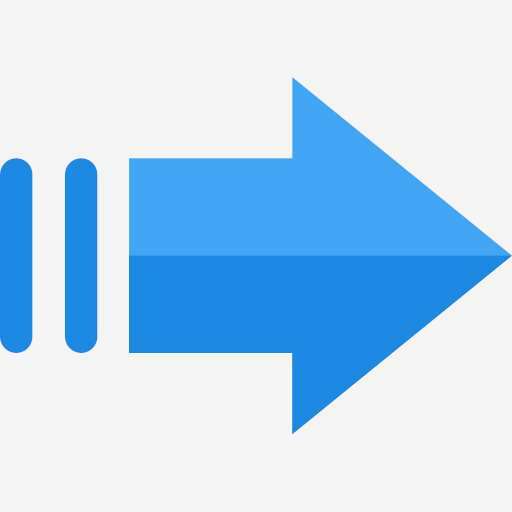 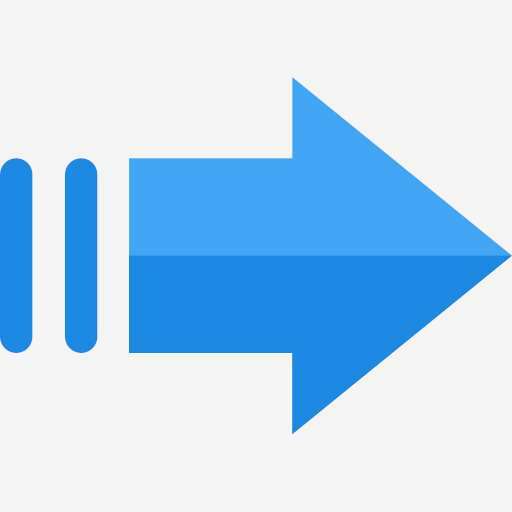 LA DIFFUSIONE DEL TOOL
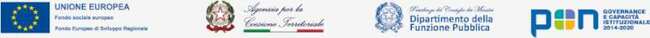 Metodologia di cybersecurity risk management 1/2
24
Lo standard di riferimento
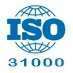 ISO 31000: GESTIONE DEL RISCHIO - PRINCIPI E LINEE GUIDA
Standard che fornisce una serie completa di principi e linee guida per aiutare le organizzazioni ad eseguire l'analisi e la valutazione dei rischi.
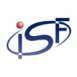 IRAM 2 (ISF): METODOLOGIA DI SECURITY RISK ASSESSMENT
Metodologia di valutazione dei rischi mediante analisi e valutazione di minacce, vulnerabilità e impatti
ISO 27001: SISTEMA DI GESTIONE DELLA SICUREZZA DELLE INFORMAZIONI
Standard utilizzato per arricchire il framework di controlli in ambito information security
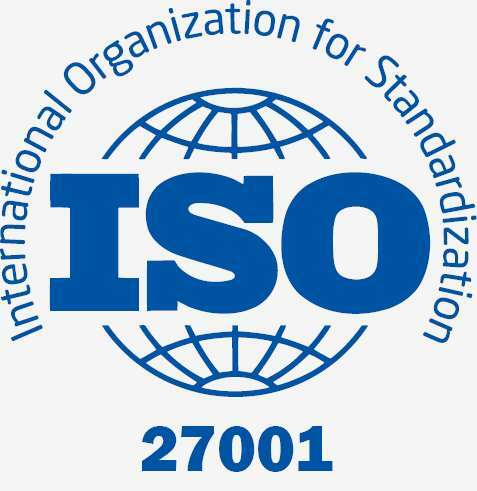 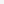 NIST
Insieme di pubblicazioni utilizzate per arricchire il framework di controlli in ambito information security
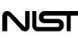 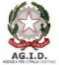 MISURE MINIME DI SICUREZZA ICT PER LE PA
Misure per valutare e migliorare il livello di sicurezza informatica della 
PA, al fine di contrastare le minacce informatiche più frequenti
Valutazione del rischio
Metodologia di cybersecurity risk management 2/2
Trattamento del rischio
Identificazione del rischio
Ponderazione del rischio
Analisi del rischio
Definire il contesto
Fase 2
Valutazione del rischio
Fase 1
Definizione del contesto
Fase 3
Trattamento del rischio
Comunicazione e consultazione
Monitoraggio e riesame
26
Macro-modello di calcolo del rischio 1/2
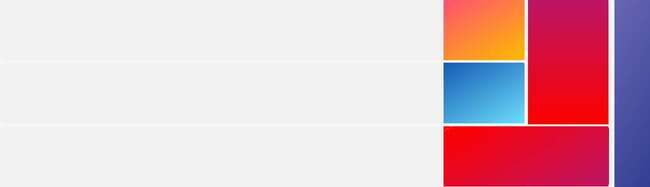 CARATTERISTICHE SERVIZI
A seconda delle caratteristiche primarie dei servizi erogati, è determinato il livello di criticità intrinseca (Profilo di Criticità) della PA. Le caratteristiche primarie e secondarie consentono di selezionare le Misure di Sicurezza da implementare (controlli di tipo amministrativo, sicurezza logica e fisica, etc…) e dunque determinare le Vulnerabilità.
VULNERABILITÀ
PROBABILITÀ
 DI 
ACCADIMENTO
BENCHMARK
Il benchmark consente di valutare il fattore di Esposizione alla singola minaccia per il settore Pubblica Amministrazione.
LIVELLO DIESPOSIZIONEALLA MINACCIA
RISCHIO ATTUALE
IMPATTO
Consente di valutare gli impatti per ciascun servizio erogato dalla PA in caso di perdita di Riservatezza (R), Integrità (I) e Disponibilità (D). A partire dagli impatti sui singoli servizi erogati dalla PA, sarà poi calcolato l'impatto R,I,D  sulla PA.
IMPATTO
27
Macro-modello di calcolo del rischio 2/2
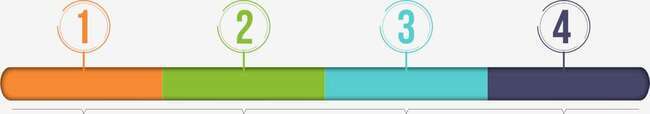 ANALISI DEL CONTESTO
RISK ASSESSMENT
RISK TREATMENT
VALUTAZIONE IMPATTI
Censimento dei servizi oggetto di analisi del rischio.
Identificazione delle caratteristiche primarie e secondarie di ciascun servizio.
Calcolo del Profilo di Criticità associato ad ogni servizio.
Calcolo del Profilo di criticità associato alla PA in funzione dei profili di criticità dei servizi.
Per ciascun servizio, valutazione dell’impatto in termini di Riservatezza (R), Integrità (I) e Disponibilità (D) delle informazioni trattate dai servizi per ciascuna categoria di impatto: Economico/Finanziario, Operativo, Reputazionale e Legale/Compliance.
Valutazione dell’impatto R,I,D della PA in funzione degli impatti sulle singole componenti R-I-D dei servizi.
Compilazione del questionario di Risk Assessment per la PA al fine di valutare il livello di vulnerabilità dei vari domini di sicurezza (accessi logici, sicurezza SW, gestione privacy, etc).
Implementazione di un Risk Assessment report per la PA con indicazione delle componenti di rischio risultanti per ciascuna delle 32 minacce e relative opzioni di trattamento. Posizionamento della PA
Valutazione dei principali findings emersi dall’analisi del rischio.
Definizione delle azioni di trattamento e mapping con le convenzioni attive.
Implementazione di una matrice di prioritizzazione delle azioni di trattamento.
Valutazione del Rischio Residuo.
Definizione del Piano di Trattamento del Rischio
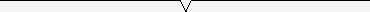 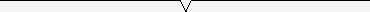 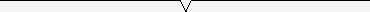 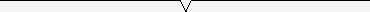 RISULTATI
RISULTATI
REPORT
PIANO DI TRATTAMENTO
28
Ambiti di applicazione
Feedback dagli Enti
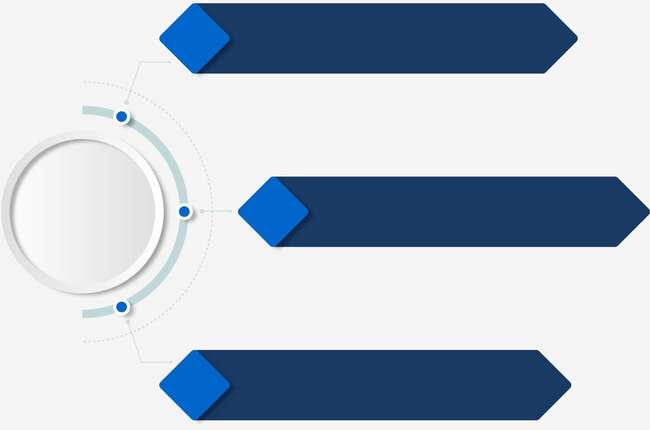 Valutazione Servizi esistenti e pianificazione azioni correttive
SERVIZI ESISTENTI
Tool di Risk
Management
Simulazione del rischio e correzione vulnerabilità
SERVIZI IN SVILUPPO
Simulazione del rischio e definizione caratteristiche di sicurezza
SERVIZI DA SVILUPPARE
All’interno del tool di risk assessment
29
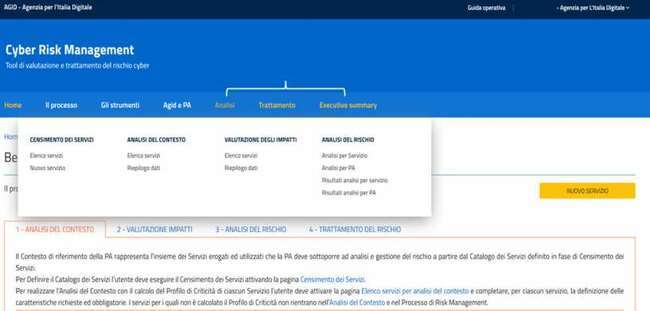 Dopo l’accesso tramite SPID, compaiono tre menù tramite i quali è possibile implementare le varie fasi della gestione del rischio e visualizzarne i risultati.
ESEMPIO
30
Esempio di report - risultati analisi del rischio  1/3
Grado di implementazione medio per ciascun dominio di sicurezza
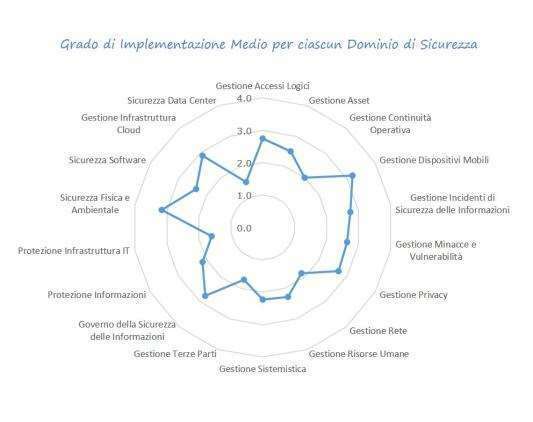 Per ciascuna categoria di controlli (dominio di sicurezza) sono riportati i relativi livelli di copertura in base ai risultati dell'assessment:
ESEMPIO
31
Esempio di report - risultati analisi del rischio  2/3
ESEMPIO
Per ciascuna categoria di minacce sono riportati i relativi livelli di rischio in base ai risultati dell'assessment:
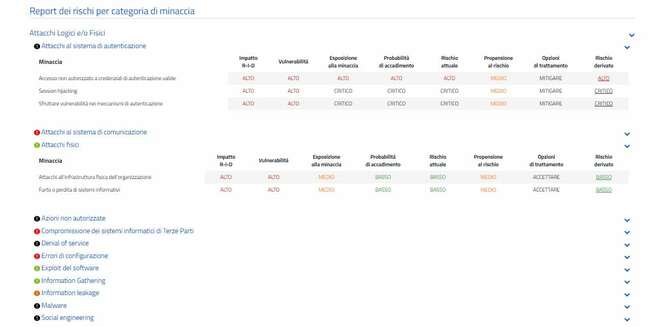 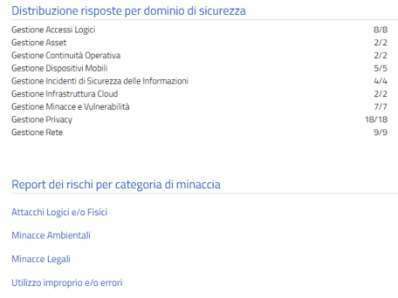 ESEMPIO
32
Esempio di report risultati analisi del rischio 3/3
Per ciascuna categoria di minacce sono riportati i relativi livelli di rischio in base ai risultati dell'assessment:
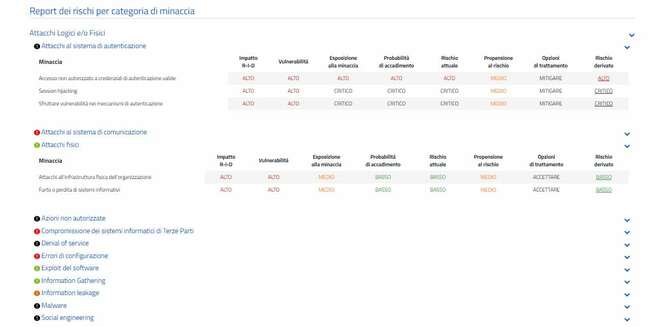 Output Fase:
RISK MANAGEMENT
Output Fase:
RISK ASSESSMENT
33
Monitoraggio continuo del piano dei trattamenti 1/2
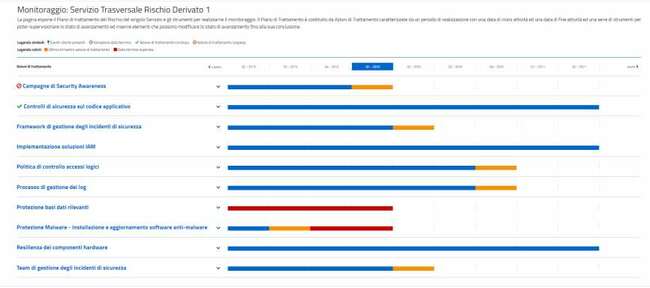 ESEMPIO
ESEMPIO
34
Monitoraggio continuo del piano dei trattamenti 2/2
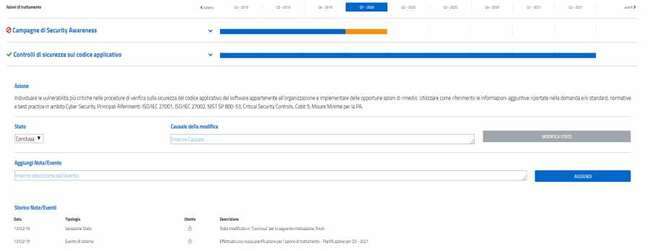 Linee GuidaLa sicurezza nel procurement ICT
Dario Basti
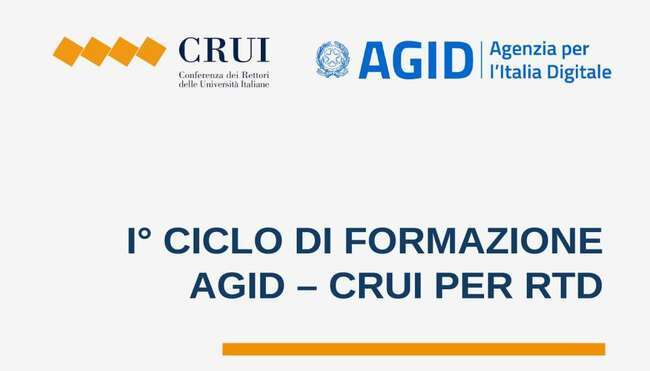 36
Linee guida - "La sicurezza nel procurement ICT"
Genesi e ambito del documento

Le «Linee guida La sicurezza nel procurement ICT» adottate con Determinazione n. 220/2020 del 17 maggio 2020, rappresentano il prodotto finale delle attività di un tavolo di lavoro promosso dal Nucleo per la Sicurezza Cibernetica (NSC) del Dipartimento Informazioni per la Sicurezza presso la Presidenza del Consiglio dei Ministri.
Al tavolo di lavoro, che ha operato dal novembre 2018 al febbraio 2019, hanno partecipato le seguenti pubbliche amministrazioni centrali:
AgID
MiSE
PCM Dip. Protezione Civile
MEF
Min. Esteri
Min. Interno
PCM-DIS
Consip
Min. Difesa
Dip. PS
Min. Giustizia
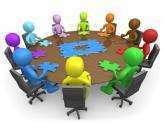 37
Linee guida - "La sicurezza nel procurement ICT"
A chi è rivolto il documento

Persone 

Dirigenti e funzionari delle pubbliche amministrazioni, RUP delle gare pubbliche, RTD - Responsabili della transizione al digitale (definiti dal CAD);

Amministrazioni

Indicazioni vincolanti per i Ministeri, gli Enti centrali, le Regioni e le città metropolitane;
Suggerimenti, buone pratiche e procedure cui far riferimento per le restanti amministrazioni.

Fornitori

Per far conoscere le problematiche legate alla sicurezza nel procurement ICT delle Pubbliche Amministrazioni.
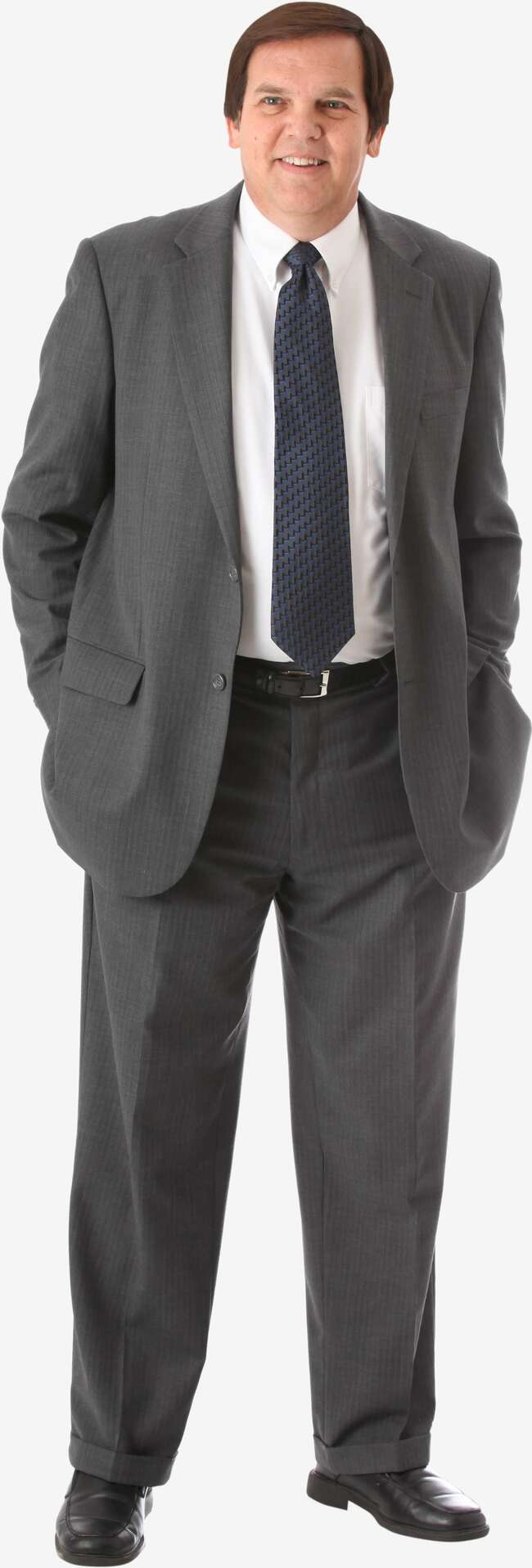 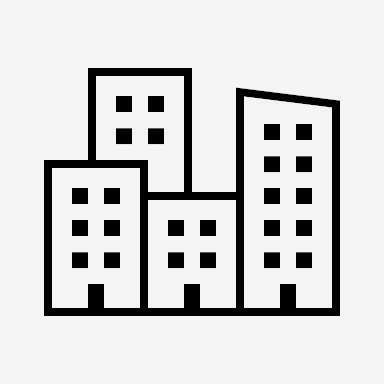 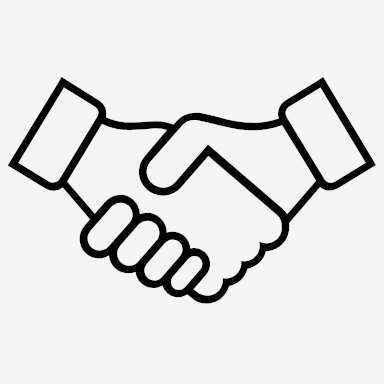 38
Linee guida - "La sicurezza nel procurement ICT"
Finalità del documento

              Illustrare in maniera semplice e immediatamente fruibile la problematica della sicurezza nel procurement ICT; 

                 
         Mettere a sistema (tramite opportuni glossari e classificazioni), formalizzare definizioni e concetti legati alla sicurezza nel procurement ICT, rendendoli coerenti con la norma e con il contesto della pubblica amministrazione;


        Presentare buone prassi, soluzioni già in uso, misure semplici da adottare (strumenti operativi, esempi pratici, riferimenti puntuali), per verificare il livello di sicurezza degli attuali processi di acquisizione ed eventualmente per alzare tale livello senza per questo aumentare in modo eccessivo la complessità dei processi e l’impegno necessario a condurli.
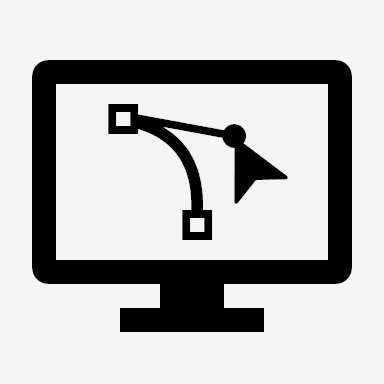 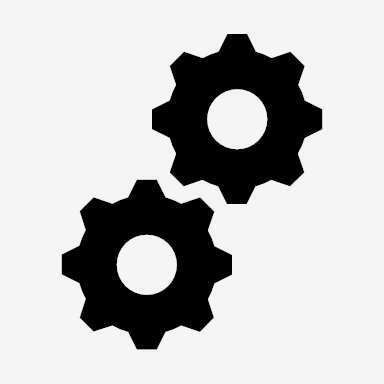 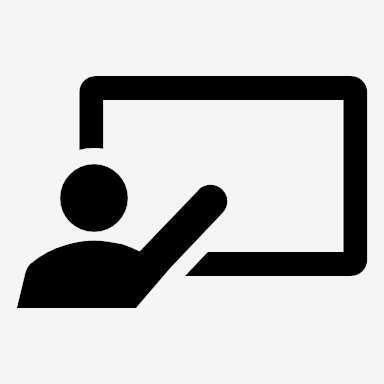 Linee guida - "La sicurezza nel procurement ICT"
39
Struttura del documento
Capitolo 1 – Premessa

Capitolo 2  - Indicazioni per le amministrazioni

Paragrafo 2.1 - Azioni da svolgere prima della fase di procurement
Paragrafo 2.2 - Azioni da svolgere durante la fase di procurement
Paragrafo 2.3 - Azioni da svolgere dopo la fase di procurement (in esecuzione e/o a posteriori)

Capitolo 3 – Indicazioni per AgID

Capitolo 4 – Indicazioni per le Centrali di committenza

Capitolo 5 – Protezione dei dati personali

Appendice – A – Requisiti Sicurezza Ammissibili
40
Linee guida - "La sicurezza nel procurement ICT"
2. Indicazioni per le amministrazioni

Azioni da compiere nelle varie fasi del processo di acquisizione, requisiti da capitolato, suggerimenti da declinare per le varie tipologie di acquisizione.​
2.1 Azioni da svolgere prima della fase di procurement 
(es. classificazione di sistemi/servizi per criticità, definizione metodologie generali, piani di contingenza, formazione, politiche per il personale, sensibilizzazione decisori, ecc.)
2.2 Azioni da svolgere in fase di procurement  
(scrittura documentazione di gara, formazione commissioni, scelta criteri per l’ammissione e l’assegnazione dei punteggi, ecc.)
2.3 Azioni da svolgere dopo la stipula del contratto 
(aspetti di cui tener conto in operatività o a posteriori, dopo la chiusura del contratto)
41
Linee guida - "La sicurezza nel procurement ICT"
2.1 Azioni da svolgere prima della fase di procurement  - 1 di 3
AG1 - Promuovere competenza e consapevolezza 

Disporre di risorse umane con competenze aggiornate di Procurement Management, Gestione Progetti, Risk Management –Sicurezza e protezione dati –
Definire Percorsi Formativi e di Sensibilizzazione
Organizzare eventi tematici, seminari sui rischi della "non sicurezza"
AG2 - Raccogliere buone prassi ed esperienze 

Raccogliere al proprio interno casi di successo/insuccesso, in termini di sicurezza, riscontrati nelle precedenti acquisizioni ICT
AG3 - Stabilire ruoli e responsabilità 

Definire, all’interno della propria struttura, ruoli e responsabilità connesse con la sicurezza del procurement ICT, identificando profili idonei e assegnando incarichi formali (Matrice RACI-VS)
42
Linee guida - "La sicurezza nel procurement ICT"
Esempio Matrice RACI-VS
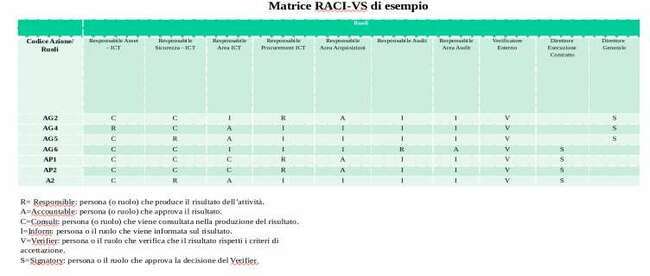 43
Linee guida - "La sicurezza nel procurement ICT"
2.1 Azioni da svolgere prima della fase di procurement  - 2 di 3
AG4 - Effettuare una ricognizione dei beni informatici e dei servizi 

L’amministrazione deve disporre di un inventario aggiornato dei propri beni informatici (“asset”)
Definire l'owner/responsabile di ogni asset in termini di protezione dei requisiti generali di sicurezza (Riservatezza, Integrità, Disponibilità, Non Ripudio, Autenticità)
Costituire un analogo inventario/catalogo dei servizi che l’amministrazione eroga al suo interno e nei confronti dei suoi utenti istituzionali (cittadini, imprese)
Mapping tra i due inventari (asset e servizi). Ad esempio quali beni informatici sono utilizzati per erogare quali servizi.
Aggiornamento continuo dei due inventari (asset, servizi)
AG5 - Classificazione di beni e servizi sotto il profilo della sicurezza

Classificare i beni e i servizi individuati (AG4)  in termini di criticità, rischi, minacce, vulnerabilità (Risk Assessment - Business Impact Analisys periodici o a seguito di eventi che cambiano le condizioni operativi dell'amministrazione)
44
Linee guida - "La sicurezza nel procurement ICT"
2.1 Azioni da svolgere prima della fase di procurement  - 3 di 3
AG6 - Definire una metodologia di audit e valutazione del fornitore in materia di sicurezza

Organizzarsi in modo da poter svolgere efficaci azioni di audit nei confronti dei propri fornitori

Definire processo e modalità di svolgimento delle attività di audit ed esplicitarle nei capitolati di gare e/o contratti con i fornitori
Stabilire:
Obiettivi (es. Verificare le misure di sicurezza adottate dal fornitore nell'erogazione delle sue prestazioni)
Periodicità con la quale verranno eseguiti audit
Indicatori (metodi e misure che saranno utilizzati)
AG7 - Definire una metodologia di audit interno in materia di sicurezza

In coerenza con l’azione precedente, le amministrazioni devono organizzarsi anche per effettuare audit interni, che avranno l’obiettivo di verificare la corretta adozione, nel tempo, di tutte le misure di sicurezza e la conformità alle normative vigenti in materia (ad esempio il GDPR).
45
Linee guida - "La sicurezza nel procurement ICT"
CHECK LIST Azioni Generali
Attraverso la tabella mostrata, l’amministrazione può verificare a che livello di preparazione si trovanel contesto della sicurezza nel procurement ICT (ad esempio confrontando la somma delle risposte rispetto al massimo possibile), e quali azioni deve ancora compiere  per migliorare la sua posizione.
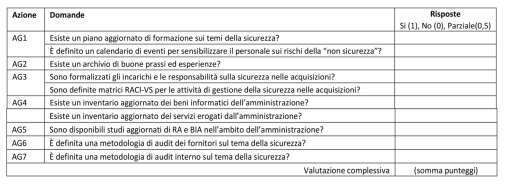 Un raffinamento di questo strumento si ottiene
imputando a ciascuna domanda un peso differente a seconda dell’importanza di ciascuna azione nel contesto della singola amministrazione.
46
Linee guida - "La sicurezza nel procurement ICT"
2.2 Azioni da svolgere durante la fase di procurement  - 1 di 4

Il paragrafo elenca le azioni che le amministrazioni devono compiere, sul tema della gestione della sicurezza, nel corso del procedimento di acquisizione, che comprende anche la scrittura della documentazione di gara. Rispetto alle azioni precedenti, che erano generali e di tipo strategico-organizzativo, queste azioni sono operative, dipendono dalle caratteristiche della singola acquisizione (sia per l’oggetto della fornitura che per il procedimento di acquisizione), e in alcuni casi sono alternative tra loro.
AP1 - Analizzare la fornitura e classificarla in base a criteri di sicurezza

In generale, la criticità del bene o servizio impattato si riflette sulla criticità dell’acquisizione. Ad esempio, ove l’acquisizione impatti su un servizio pubblico erogato dall’amministrazione ai cittadini, oppure su un bene e servizio richiesto da norme di carattere generale o speciale, l’acquisizione dovrà essere considerata critica. Possono tuttavia essere definiti altri criteri, ad esempio:

la dimensione complessiva in termini finanziari dell’acquisizione (un possibile criterio è definire “critiche” le acquisizioni di importo oltre una certa soglia);
la durata temporale del contratto da stipulare (anche in questo caso, si potrebbero definire “critiche” le acquisizioni di durata oltre una certa soglia)
la sede ove verrà installato il bene da acquisire o saranno erogate le prestazioni del fornitore (ad esempio, se è necessario consentire al fornitore di accedere a locali ove si svolgono attività critiche dell’amministrazione, oppure ove sono conservati informazioni critiche).
47
Linee guida - "La sicurezza nel procurement ICT"
Calcolo Criticità Acquisizione
Uno strumento operativo molto semplice che si propone alle amministrazioni è la seguente tabella:

L’amministrazione deve attribuire, tramite i pesi di colonna 2, l’importanza di ciascuna domanda

Aggiungere eventuali righe per ulteriori criteri (altro)

Rispondere e calcolare la criticità complessiva dell’acquisizione

Come semplificazione, si può pensare di riportare la criticità complessiva a una scala a tre valori “alta”, “media”, “bassa”, confrontando il risultato del calcolo con il massimo valore possibile.
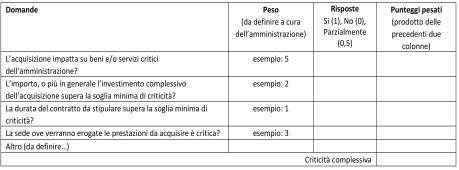 48
Linee guida - "La sicurezza nel procurement ICT"
2.2 Azioni da svolgere durante la fase di procurement  - 2 di 4

L’amministrazione deve tenere conto dei risultati dell’azione AP1 per scegliere lo strumento di acquisizione di cui avvalersi, tra quelli disponibili e in accordo con il codice degli appalti e il resto della normativa applicabile

AP2 - Scegliere lo strumento di acquisizione più adeguato, tenendo conto della sicurezza
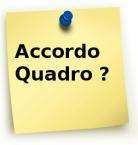 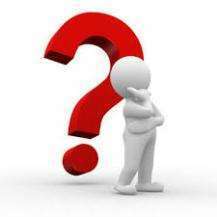 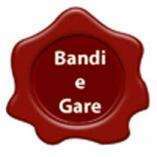 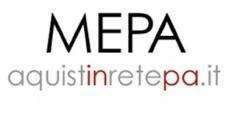 49
Linee guida - "La sicurezza nel procurement ICT"
Esempio Azione AP2
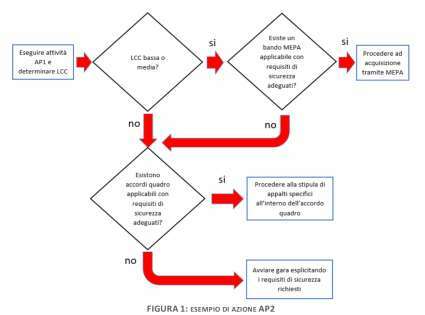 50
Linee guida - "La sicurezza nel procurement ICT"
2.2 Azioni da svolgere durante la fase di procurement  - 3 di 4

AP3 - Scegliere i requisiti di sicurezza da inserire nel capitolato
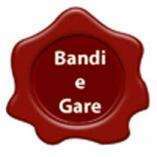 Ove l’amministrazione, a seguito dell’azione AP2, abbia scelto di procedere tramite gara, essa deve inserire nel capitolato gli opportuni requisiti di sicurezza, differenziando i requisiti che l’offerta del fornitore deve prevedere obbligatoriamente (mandatori) da quelli opzionali, che determinano eventualmente un premio nel punteggio tecnico. L’amministrazione dovrà tener conto anche dei requisiti di sicurezza quando sceglierà gli indicatori di qualità e le penali da inserire nel contratto
Requisiti specifici della fornitura 

Appendice A – Requisiti Sicurezza Eleggibili

Requisiti specifici per forniture di servizi di sviluppo applicativo

Requisiti specifici per forniture di oggetti connessi in rete

Requisiti specifici per forniture di servizi di gestione remota
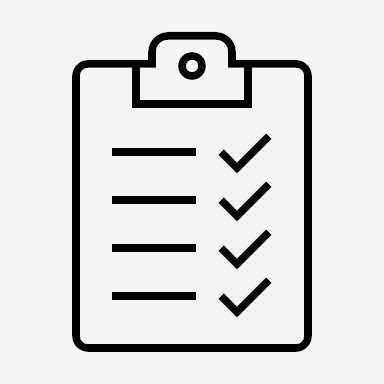 Requisiti Indipendenti dalla tipologia di acquisizione (Generici):​

Requisiti Minimi​
Standard Riservatezza​
GDPR​
Audit​
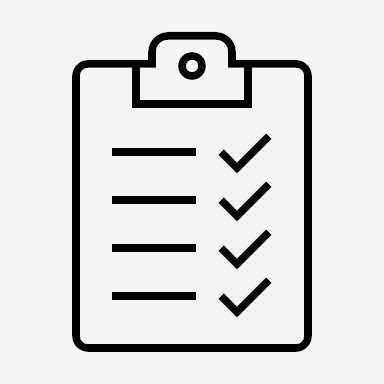 51
Linee guida - "La sicurezza nel procurement ICT"
2.2 Azioni da svolgere durante la fase di procurement  - 4 di 4
AP4 - Garantire competenze di sicurezza nella commissione di valutazione
Nel caso di gara, l’amministrazione deve tenere conto, nella scelta delle commissioni giudicatrici, dell’esigenza che almeno uno dei commissari abbia competenze in tema di sicurezza. Questa raccomandazione vale soprattutto nelle acquisizioni classificate “critiche” a seguito dell’azione AP1.

Codice dei Contratti (D.Lgs. 50/2016 e s.m.i.) prevede, all’articolo 77 che i componenti della commissione siano iscritti all’Albo ANAC (Ad oggi non ancora operativo)

«La necessità che la commissione abbia competenze specifiche sulla sicurezza, comunque, può essere mitigata scrivendo i requisiti di sicurezza in maniera chiara, oggettiva e quanto più possibile “chiusa”, vale a dire lasciando meno spazio possibile all’offerta tecnica del fornitore e – di conseguenza – alla valutazione soggettiva della commissione»

Per le acquisizioni classificate come critiche – si può applicare - comma 3-bis dell’art. 77 del Codice dei Contratti – «La stazione appaltante individua ed inserisce nella commissione un esperto di Sicurezza Informatica»
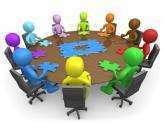 52
Linee guida - "La sicurezza nel procurement ICT"
2.2 CHECK LIST DELLE AZIONI IN FASE DI PROCUREMENT
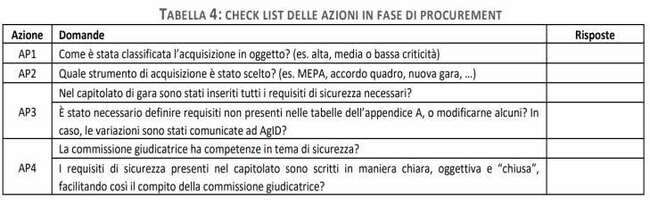 53
Linee guida - "La sicurezza nel procurement ICT"
2.3 Azioni da svolgere dopo la stipula del contratto (in esecuzione e/o a posteriori)
Le azioni elencate in questo paragrafo sono generalmente di tipo operativo e dipendono dalla tipologia di fornitura (si veda la matrice azione - tipologia al seguente) e sono in connessione con le azioni di cui ai paragrafi 2.1 e 2.2, nel senso che non possono essere svolte in modo efficace se, prima e durante la fase di acquisizione, non sono state eseguite le azioni ad esse propedeutiche. Ad esempio, l’azione A10 deve essere preceduta dalla azione AG4. ​
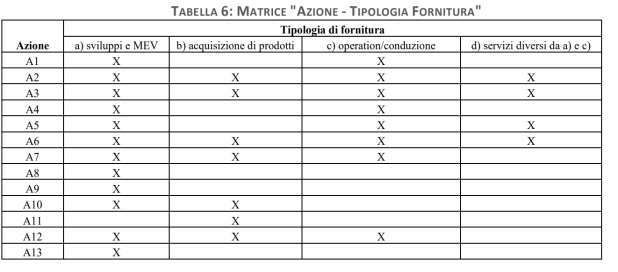 54
Linee guida - "La sicurezza nel procurement ICT"
2.3 Azioni da svolgere dopo la stipula del contratto (in esecuzione e/o a posteriori)
A1 - Gestire le utenze dei fornitori
L’amministrazione deve fornire, ai dipendenti del fornitore che hanno necessità di accedere alle infrastrutture dell’amministrazione stessa, utenze nominative in accordo con le politiche di sicurezza definite.
A2 - Gestire l’utilizzo di dispositivi di proprietà del fornitore
Le caratteristiche di sicurezza (ad esempio la crittografia dei dati) che i dispositivi del fornitore (computer, portatili, tablet, ecc.) devono rispettare per accedere alla rete dell’amministrazione – (Inserimento nel capitolato e verifica continua in questa fase).
A3 - Gestire l’accesso alla rete dell’amministrazione
L’accesso alla rete locale dell’amministrazione da parte del fornitore deve essere configurato con le abilitazioni strettamente necessarie alla realizzazione di quanto contrattualizzato, vale a dire consentendo l’accesso esclusivamente alle risorse necessarie (VPN, Log).
A4 - Gestire l’accesso ai server/database
Nelle forniture di sviluppo e manutenzione, l’utilizzo dei dati dell’amministrazione per la realizzazione di quanto contrattualizzato deve essere consentito esclusivamente su server/database di sviluppo nei quali sono stati importati i dati necessari per gli scopi del progetto.
A5 - Stipulare accordi di autorizzazione - riservatezza - confidenzialità.
L’amministrazione deve stipulare accordi di autorizzazione (clearance) e riservatezza con ogni singolo fornitore prima dell’avvio di ogni progetto. L’azione A5 consiste nella gestione documentale di tali accordi. Definire (Modelli- Standard)
55
Linee guida - "La sicurezza nel procurement ICT"
2.3 Azioni da svolgere dopo la stipula del contratto (in esecuzione e/o a posteriori)
A6 - Verificare il rispetto delle prescrizioni di sicurezza nello sviluppo applicativo
Verificare sistematicamente, nel corso dell’intero contratto, che il fornitore stia effettivamente utilizzando le tecnologie e le metodologie che ha dichiarato nell’offerta tecnica e/o che stia rispettando le specifiche tecniche puntuali presenti nel capitolato. (Monitoraggio)
A7 - Monitorare le utenze e gli accessi dei fornitori
Come estensione dell’azione A1, nel caso di contratti pluriennali che prevedono lo sviluppo di più progetti e sia consentito il turn-over del personale dei fornitori, l’amministrazione deve creare e mantenere costantemente aggiornata matrice Progetto-Fornitori e Ruoli-Utenze.
A8 - Verificare la documentazione finale di progetto
Alla fine di ogni singolo progetto (che come specificato in precedenza non coincide necessariamente col termine del contratto), l’amministrazione deve verificare che il fornitore rilasci la seguente documentazione*:

documentazione finale e completa del progetto;
manuale di installazione/configurazione;  
report degli Assessment di Sicurezza eseguiti con indicazione delle vulnerabilità riscontrate e le azioni di risoluzione/mitigazione apportate;
“libretto di manutenzione” del prodotto (software o hardware), con l’indicazione delle attività da eseguire per mantenere un adeguato livello di sicurezza del prodotto realizzato o acquistato. (ad esempio Produttore e Versioni web server, application server, CMS, DBMS), librerie, firmware, Bollettini Sicurezza, EoL).

*Preventivamente inserita nel contratto/capitolato
56
Linee guida - "La sicurezza nel procurement ICT"
2.3 Azioni da svolgere dopo la stipula del contratto (in esecuzione e/o a posteriori)
A9 – Effettuare la rimozione dei permessi (deprovisioning) al termine di ogni progetto
Al termine di ogni singolo progetto l’amministrazione deve obbligatoriamente eseguire il deprovisioning  delle utenze logiche fornitore, accessi fisici, VPN, Regole Firewall.
A10 – Aggiornare l’inventario dei Beni
Inserire l’eventuale hardware/software acquisito nell’inventario dei beni dell’amministrazione, nelle procedure di backup e di monitoraggio.
A11 – Distruzione del contenuto logico (wiping) dei dispositivi che vengono sostituiti
Nelle acquisizioni di attività di conduzione CED o di gestione di parchi di PC (fleet management), occorre verificare che l’hardware dismesso, si tratti di server o di postazioni di lavoro, venga cancellato e distrutto in modo sicuro.
A12 – Manutenzione e Aggiornamento Prodotti
Per mantenere un adeguato livello di sicurezza, i prodotti software/hardware acquistati o realizzati devono essere correttamente manutenuti in base alle indicazioni del fornitore nel “Libretto di Manutenzione” (vedi azione A8)
A13 – Vulnerability Assessment​
L’amministrazione deve eseguire, su beni e servizi classificati critici ed esposti sul web, un Vulnerability Assessment. La periodicità e la tipologia di assessment dipenderà dal grado di criticità del bene e servizio (azione AG5). Come indicazione orientativa, si suggerisce di svolgere assessment a cadenza almeno annuale, e ogni volta che si apportano modifiche alla configurazione software/hardware.​
57
Linee guida - "La sicurezza nel procurement ICT"
Impatto per le amministrazioni
Nella tabella, tutte  le azioni illustrate nei paragrafi precedenti sono classificate in base all’impatto e alla “onerosità” delle stesse per le amministrazioni. (Impegno e risorse).

NB: i valori riportati nella colonna 2 della tabella sono tipici, nel senso che rappresentano - statisticamente - la situazione della grande maggioranza delle amministrazioni: non è tuttavia da escludere la possibilità che, in casi particolari, il livello di impatto effettivo di una o più azioni sia più alto o più basso del valore di colonna 2.

Ad esempio, ove il personale di un’amministrazione sia già formato sui temi della sicurezza, l’azione AG1 potrà avere un livello di impatto basso; allo stesso modo, in situazioni ove ci sia un uso massiccio e poco disciplinato di dispositivi di proprietà del fornitore, l’azione A2 potrebbe avere livello di impatto medio o anche alto.
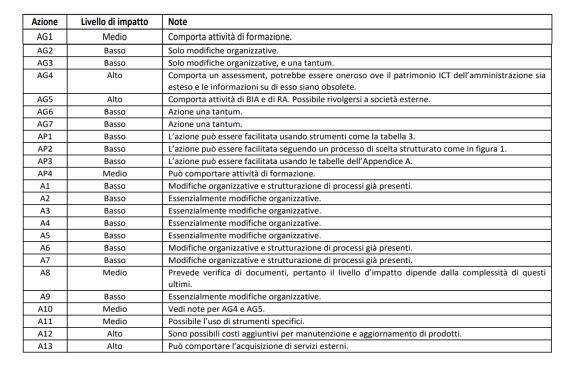 58
Linee guida - "La sicurezza nel procurement ICT"
Appendice – A

Requisiti di Sicurezza Eleggibili
L’appendice A contiene tabelle in cui sono elencati alcuni requisiti di sicurezza che le amministrazioni possono inserire nei propri capitolati di gara suddivisi in: 

Requisiti generali 

Requisiti specifici per forniture di servizi di sviluppo applicativo 

Requisiti specifici per forniture di oggetti connessi in rete 

Requisiti specifici per forniture di servizi di gestione remota

L’elenco non è esaustivo, ha solo lo scopo di offrire alcuni esempi significativi e di favorire un lessico comune nell’esprimere requisiti di sicurezza.
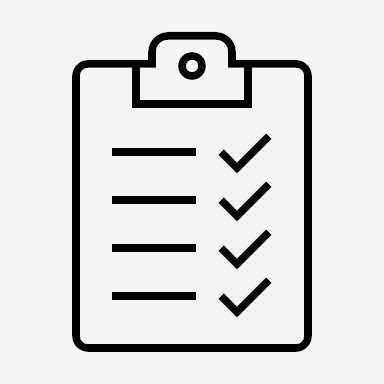 Attacchi Informatici nella Pubblica Amministrazione
Gianni Amato
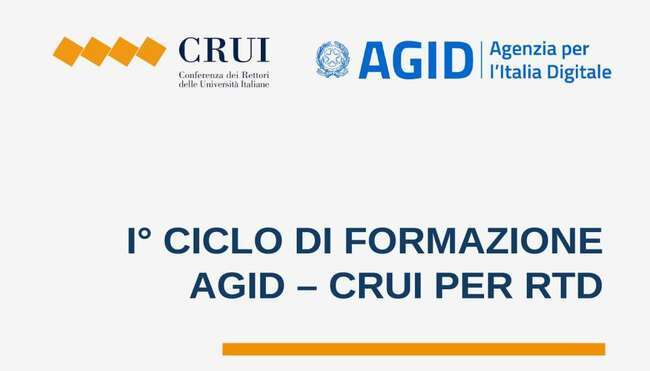 60
Gli attacchi informatici
Attività ostili nei confronti di una componente informatica, spesso compiute sfruttando le debolezze della componente umana.
61
Panorama delle minacce principali
Esfiltrare
db, credenziali, carte...
Malware
phishing
Web attack
Vulnerabilità
Monetizzare
Estorcere
ransomware, ddos, breach...
Botnet
zombie
DDoS
botnet
62
Flusso della minaccia in dettaglio
DDoS
botnet
Malware
phishing
Web attack
Vulnerabilità
Inibire
Dos e DDoS
Esfiltrare
db, email, cards
Monetizzare
Estorcere
Riutilizzare
Noleggiare
63
Gli attori
Le vittime
Gli attaccanti
Scelte o casuali 
Sistemi informatici esposti e vulnerabili
Personale non adeguatamente preparato
Eventi di interesse nazionale
Criminali di strada, assoldati o in autonomia, singoli o in gruppo
Hacktivisti
Terroristi
Paesi (ostili?)
Espionage
Sabotage
Suveillance
Warfare
64
Vittime scelte o casuali?
Scelte
Target mirato
Selezione per brand e per categoria

Casuali
Non esiste un target specifico
Attacchi massivi
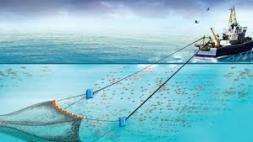 65
Sistemi esposti e vulnerabili
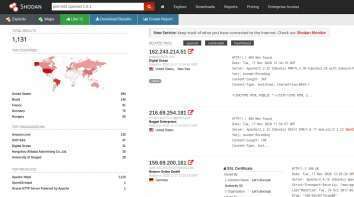 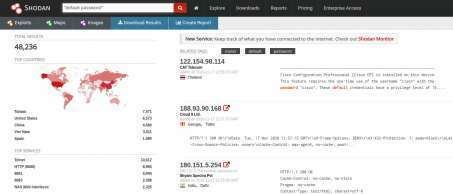 Heartbleed
Default password
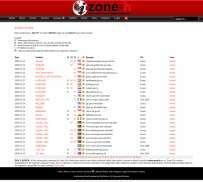 66
Personale impreparato
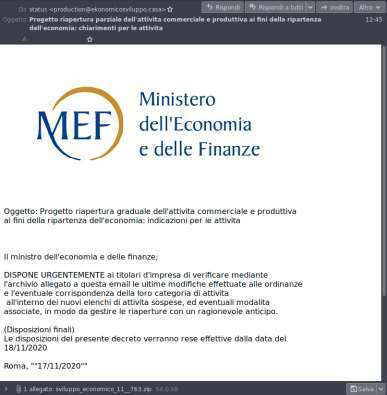 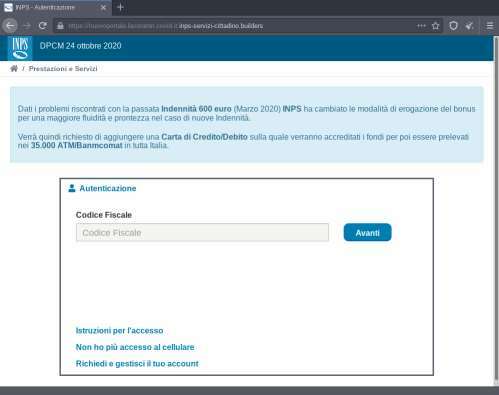 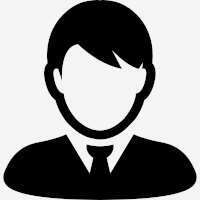 67
Eventi nazionali
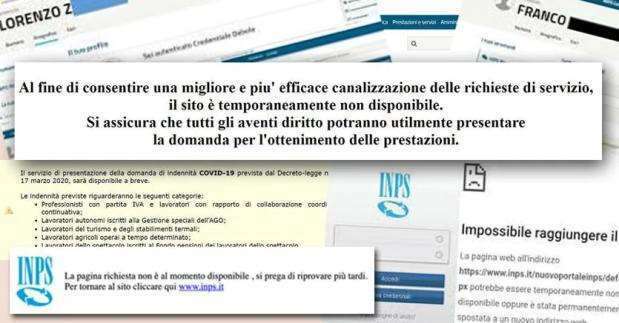 68
Data leak
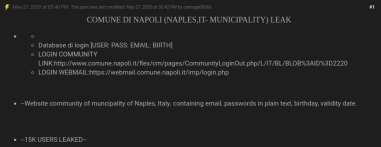 Sono sempre esistiti ma oggi è diventata una moda
È nato un mercato di nicchia in forte crescita
I blackmarket sono migrati dal darkweb al deepweb
Prezzi sempre più accessibili

Quali dati in vendita?

Dati anagrafici
Email
Credenziali
Carte di credito
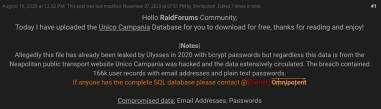 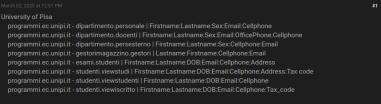 69
Leak recenti con pubblica minaccia di estorsione
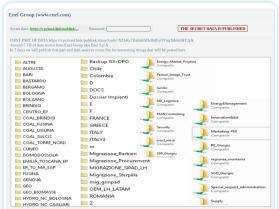 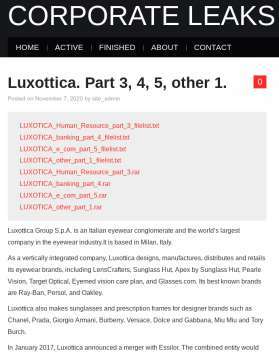 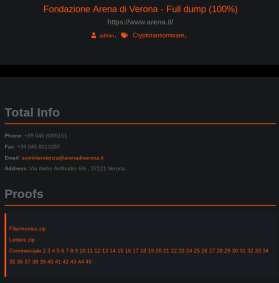 70
Web Application Attack
Le applicazioni web sono in grado di fornire risposte (informazioni) alle richieste dei visitatori grazie all'uso dei database. Se l'applicazione risulta essere vulnerabile l'intera base dati sarà esposta a rischio.

Gli attacchi più frequenti 
Top 10 owasp: https://owasp.org/www-project-top-ten/

SQL injection
Sensitive Data Exposure
Cross-Site Scripting (XSS)
71
SQL injection
I dati passati in input da un utente malintenzionato possono interferire con le query che l'applicativo effettua al proprio database e di conseguenza restituire informazioni senza adeguata autorizzazione.

Un esempio

GET: https://insecure-hospital.com/progetti?categoria=covid 
SQL: SELECT * FROM progetti WHERE categoria = 'covid' AND visibile = 1

visibile = 1 mostra solo i progetti che possono essere visibili al pubblico

GET: https://insecure-hospital.com/progetti?categoria=covid'--
SQL: SELECT * FROM progetti WHERE categoria = 'covid'--' AND visibile = 1

-- commento in SQL

SQL: SELECT * FROM progetti WHERE categoria = 'covid'
restituirà in output tutti i progetti, compresi quelli con flag visibile = 0
72
Sensitive Data Exposure
La priorità dello sviluppatore è quella di produrre un'applicazione funzionante, la sicurezza è (quasi) sempre pianificata come step successivo ed alla fine dimenticata, ignorata o fatta male a discapito della protezione dei dati e dei sui utenti.

Un esempio

API token esposti nel codice sorgente
Informazioni sensibili trasmesse o memorizzate in chiaro
Credenziali deboli
Cartelle annidate o sottodomini dimenticati
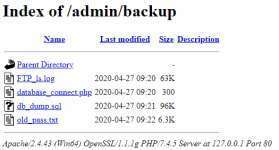 73
Cross-Site Scripting (XSS) Reflected o Persistent
Attacchi che sfruttano le debolezze di sicurezza insite nel codice dell'applicazione web per eseguire Javascript lato client.
L'input utente viene incluso nella pagina senza validarne il contenuto, il codice arbitrario viene eseguito consentendo all'aggressore di controllare il browser oppure, ove possibile, di utilizzare la sessione della vittima nel contesto dell'applicativo.


Un esempio

GET: https://insecure-hospital.com/search?text=covid
RES: <p>Search: covid</p>

GET: https://insecure-hospital.com/search?text=<script>alert(document.cookie)</script>
RES: PHPSESSID=qd66IO8djbtu823gr82c90vbt4
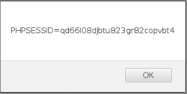 74
Proteggersi da questi attacchi?
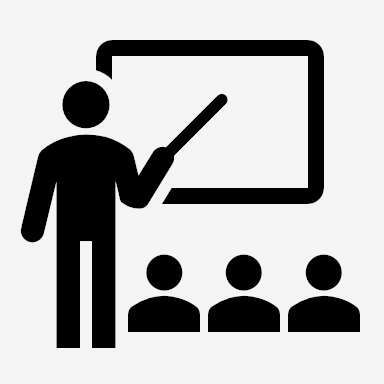 Formare e sensibilizzare gli sviluppatori sui rischi legati a queste tipologie di vulnerabilità (rif. OWASP).
Controllare e validare sempre l'input utente, mai fidarsi.
Mantenere i framework aggiornati all'ultima release. Fare attenzioni ai plugin di terze parti.
Sfruttare al meglio i vantaggi della crittografia per memorizzare i dati nel DB e per la trasmissione delle informazioni.
Effettuare periodicamente code review e VA/PT
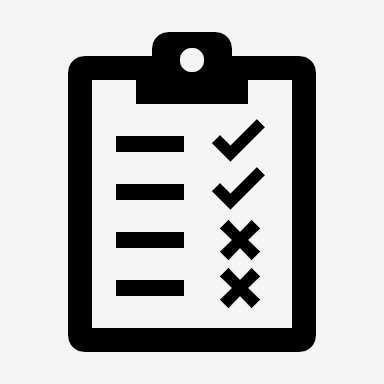 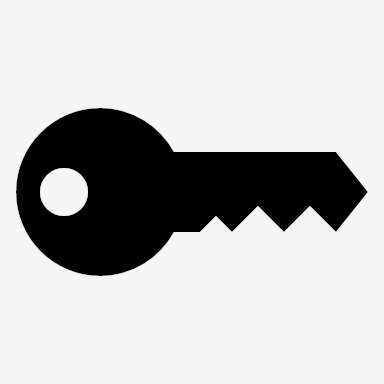 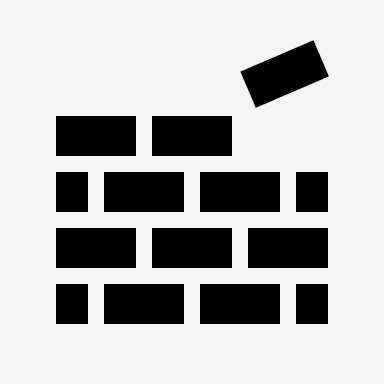 www.crui.it 
www.agid.gov.it
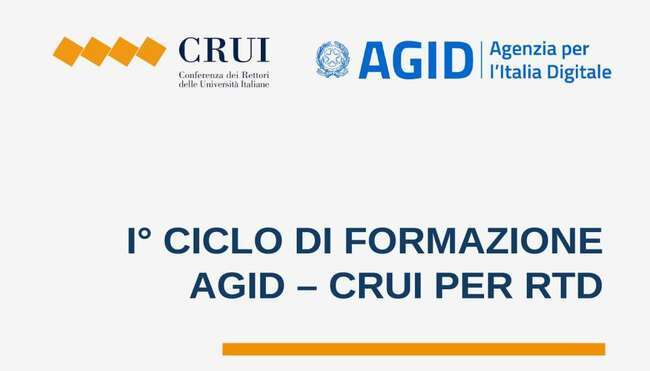